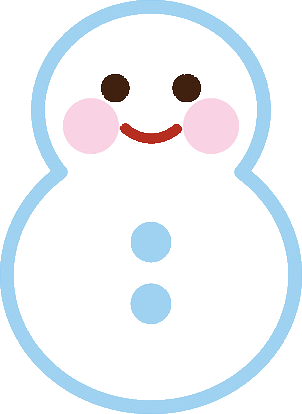 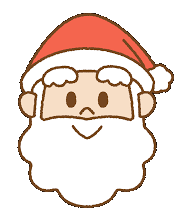 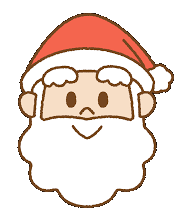 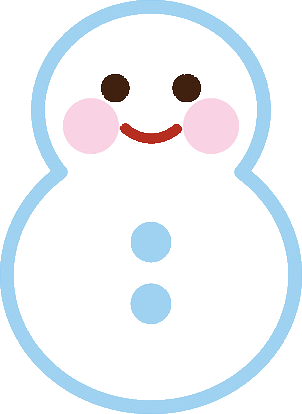 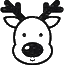 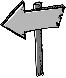 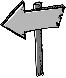 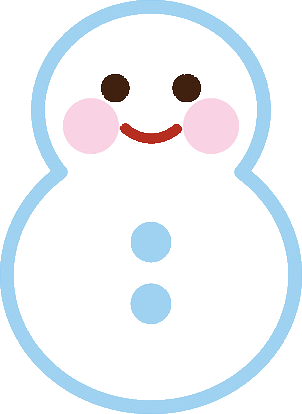 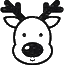 GO
GO
GO
GO
GO
GO
GO
GO
GO
GO
GO
GO
GO
GO
GO
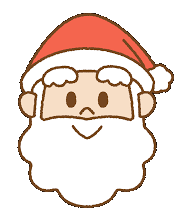 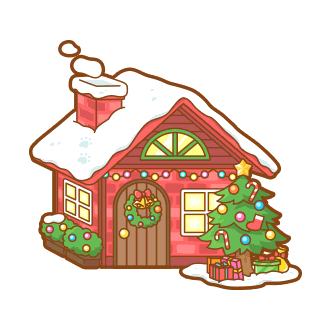 Forward
Forward
Forward
Forward
Forward
Forward
Forward
Back
Back
Back
Back
Back
Back
Back
Back
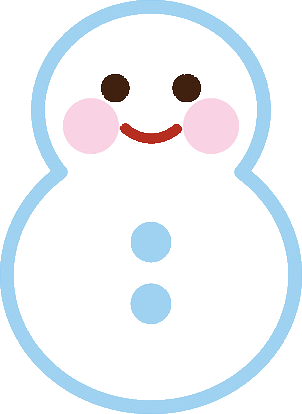 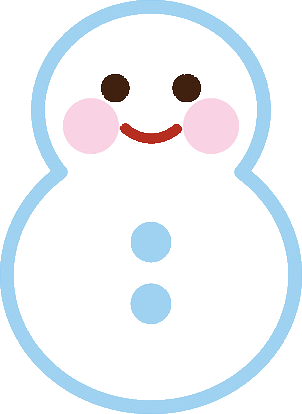 2
2
2
3
1
3
2
2
1
3
3
2
1
1
1
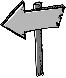 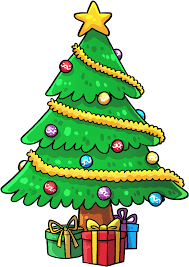 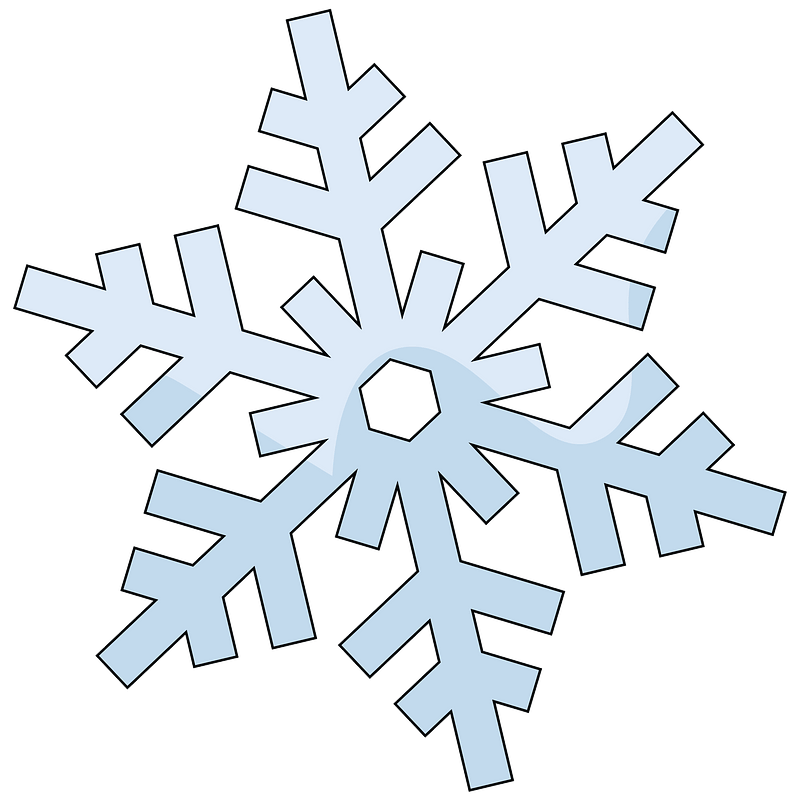 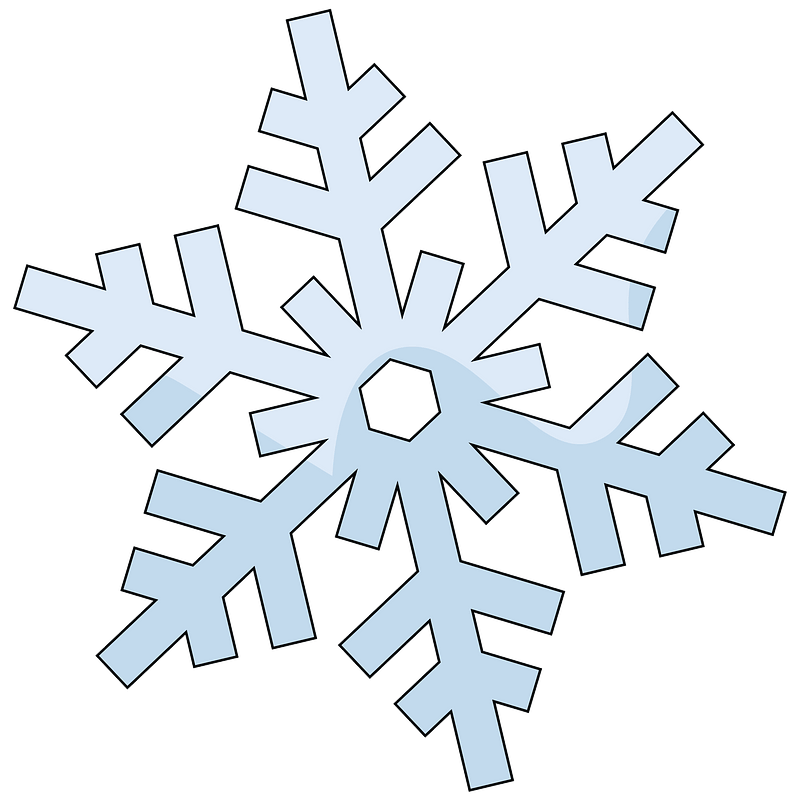 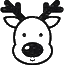 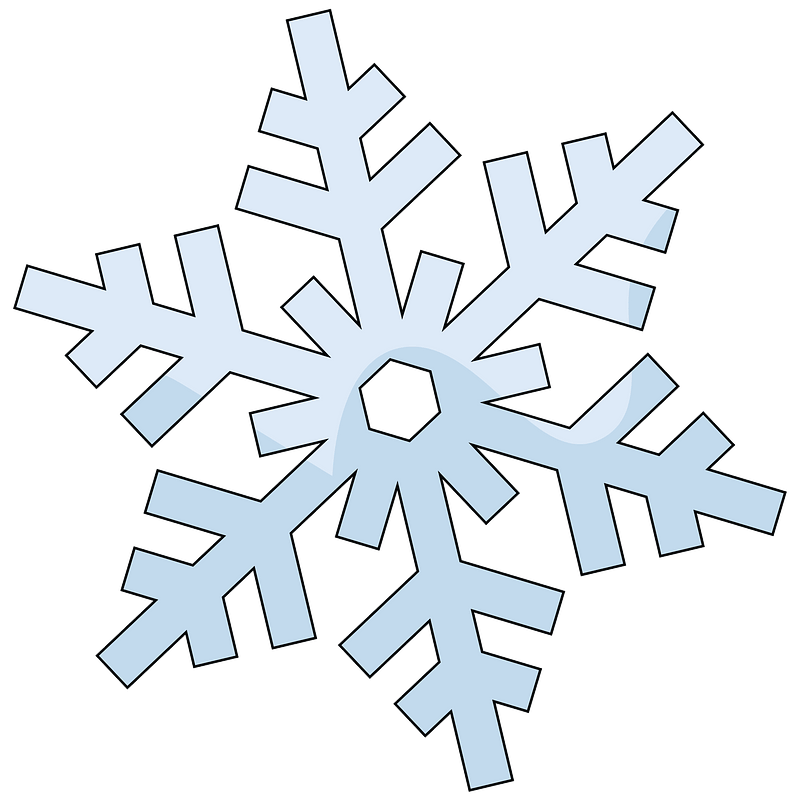 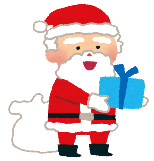 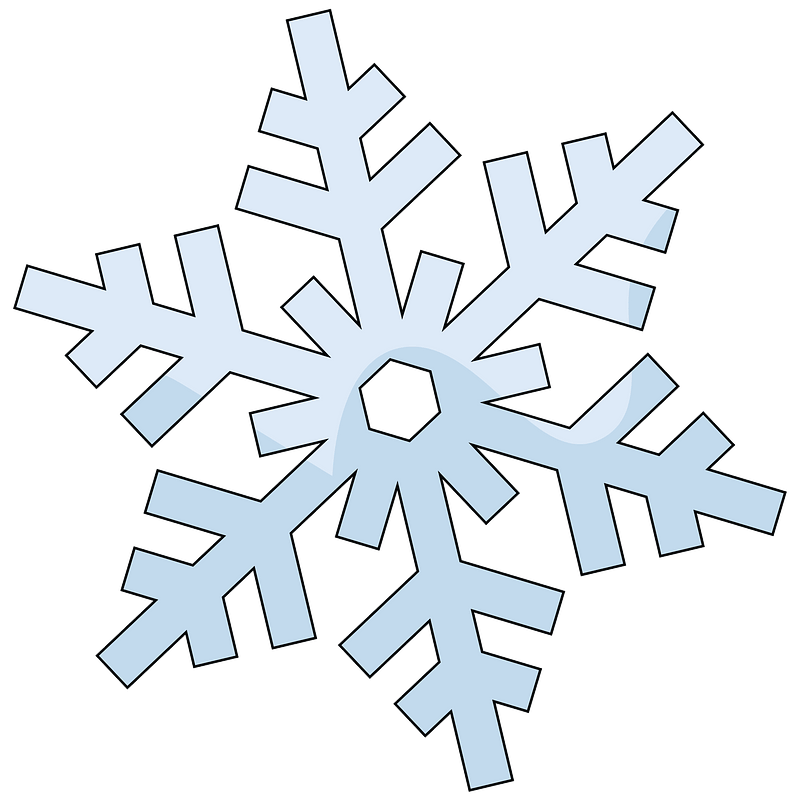 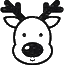 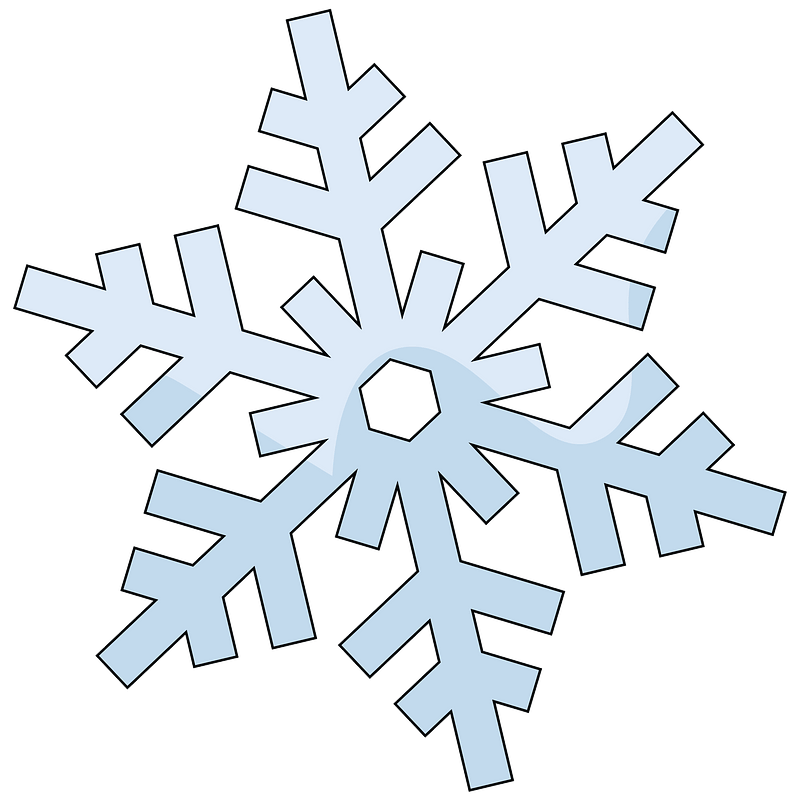 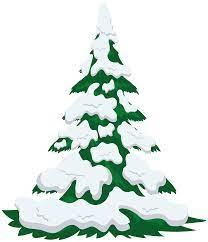 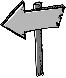 Finish
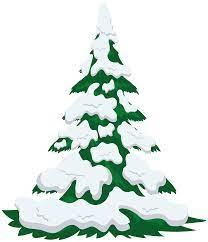 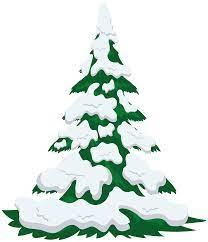 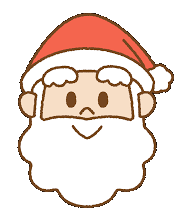 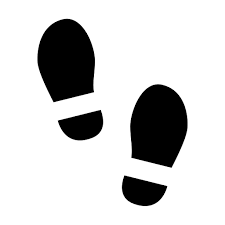 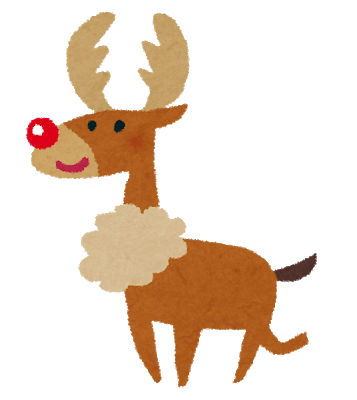 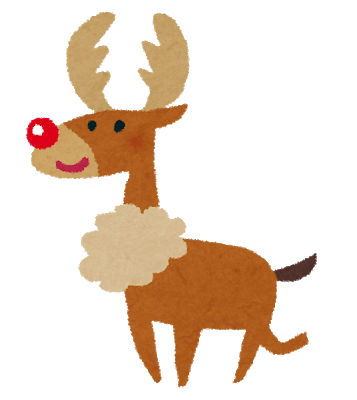 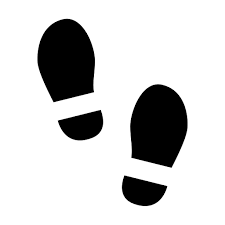 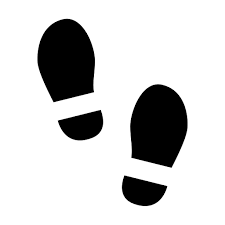 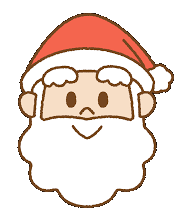 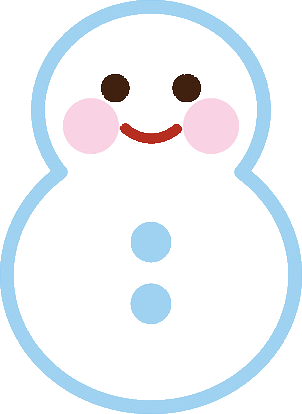 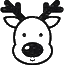 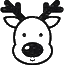 GO BACK
TOSTART
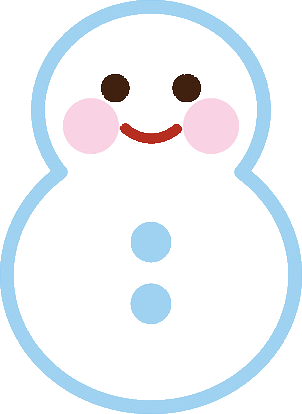 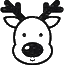 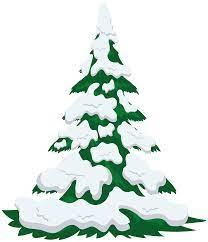 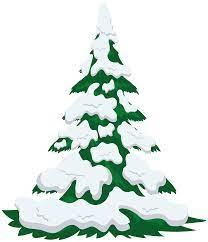 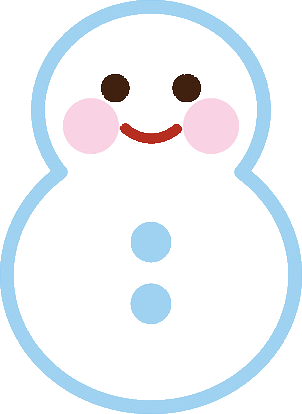 CARD
CARD
CARD
CARD
CARD
CARD
CARD
CARD
CARD
CARD
CARD
CARD
CARD
CARD
CARD
CARD
CARD
CARD
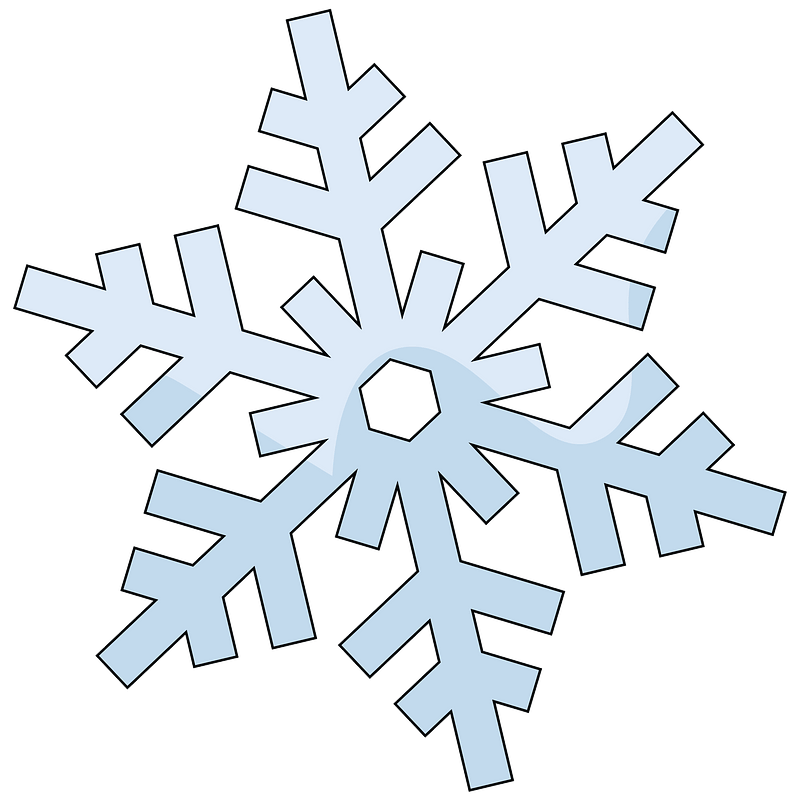 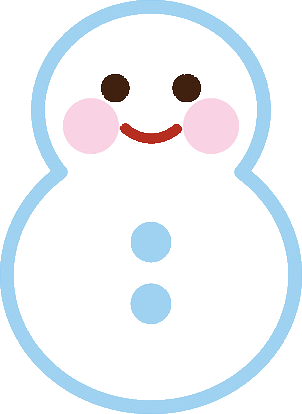 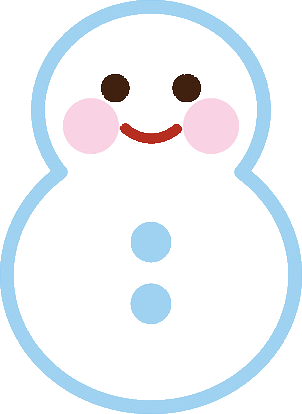 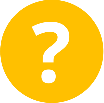 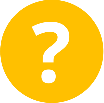 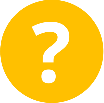 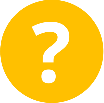 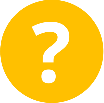 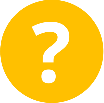 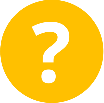 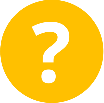 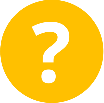 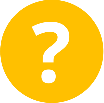 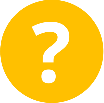 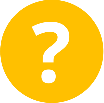 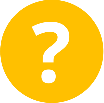 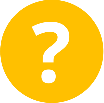 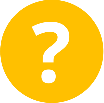 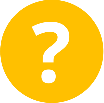 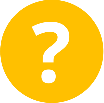 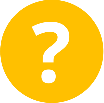 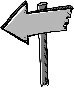 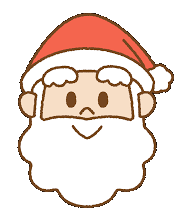 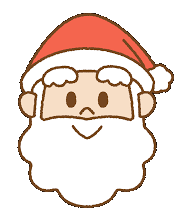 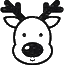 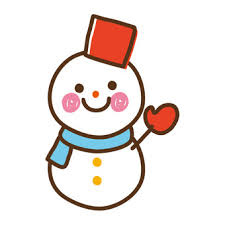 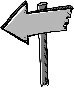 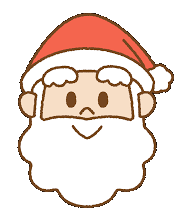 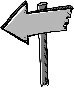 START
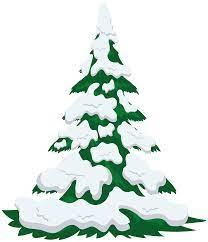 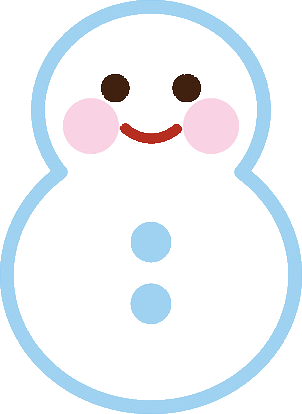 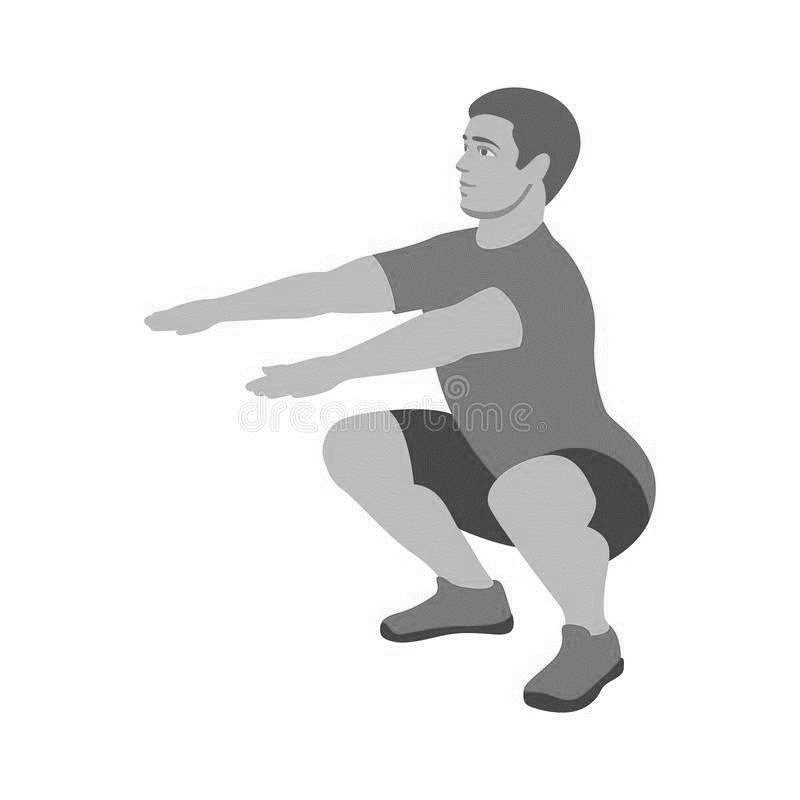 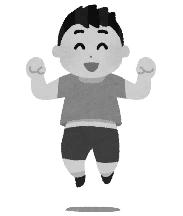 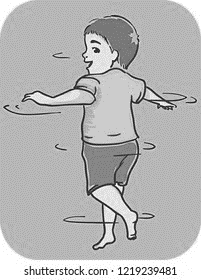 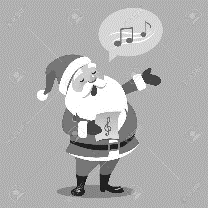 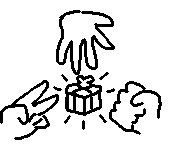 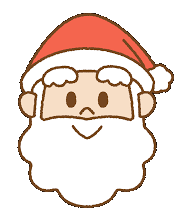 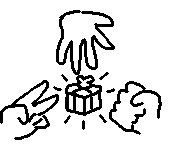 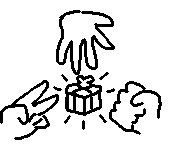 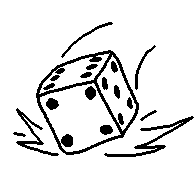 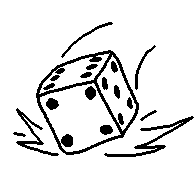 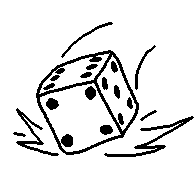 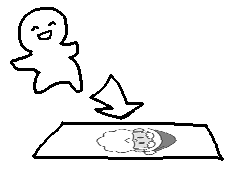 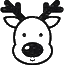 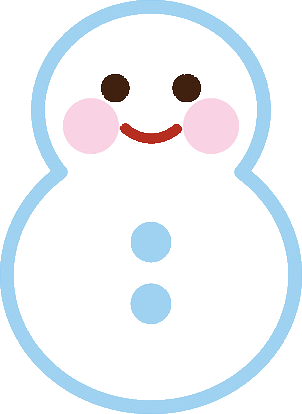 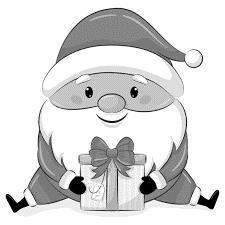 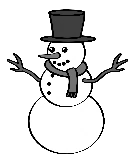 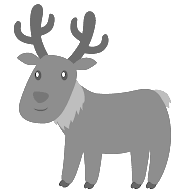 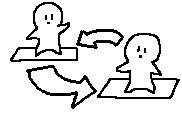 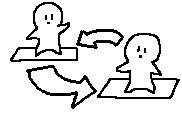 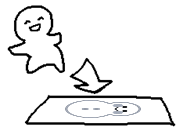 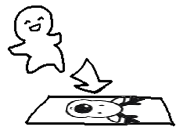 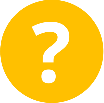 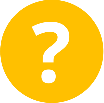 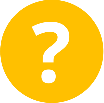 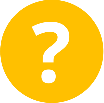 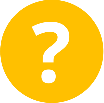 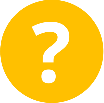 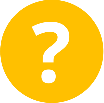 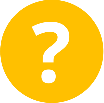 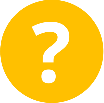 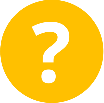 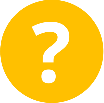 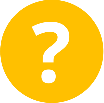 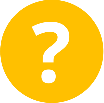 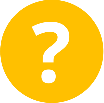 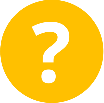 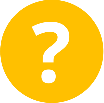 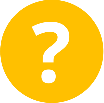 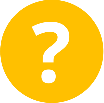 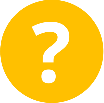 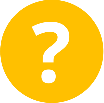 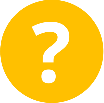 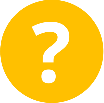 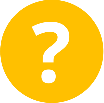 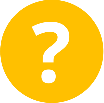 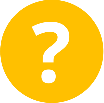 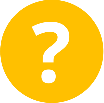 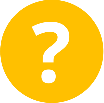 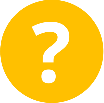